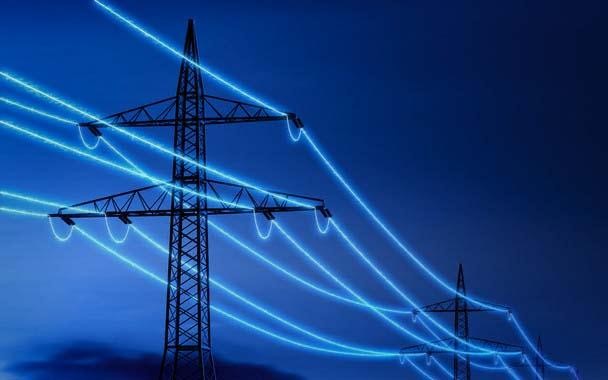 Ley 24065	año 1992
Decreto 186 del año  1995
Resoluciones
REGIMEN DE LA  ENERGIA ELECTRICA
Desintegración
vertical
El servicio público de distribución de energía eléctrica  Secretaria de Estado de Energía y Ente
Provincial Regulador de la Electricidad  (EPRE). Creado Art. 65. No esta reglamentado.
Jurisdicción  Provincial
Jurisdicción  Federal
El sistema interconectado nacional (centrales eléctricas,  líneas y redes de transmisión y distribución vinculadas a  la Red Nacional de Interconexión)
Secretaría de Energía, ENRE y CAMMESA
Regular, controlar, administrar a los Actores del MEM
ORGANISMOS A NIVEL NACIONAL
Compañía  Administradora  del Mercado  Mayorista  Eléctrico
(CAMMESA)
Ente Nacional  Regulador de la  Electricidad
(ENRE)
Ente	autárquico	creado	en	el	ámbito	de	la	Secretaría	de  Energía, cuyas funciones principales:
🞄 hacer cumplir el marco regulatorio y controlar la prestación  de los servicios y el cumplimiento de las obligaciones fijadas  en los contratos de concesión de jurisdicción nacional,
🞄 dictar reglamentos a los cuales se  deberán ajustar los  agentes del mercado,
🞄 establecer las bases para el cálculo de las tarifas y aprobar  los cuadros tarifarios,
🞄	autorizar las servidumbres de electroducto,
🞄 organizar y aplicar el régimen de audiencias públicas
🞄 ejerce una función de tipo jurisdiccional en las controversias  que se susciten entre los agentes del mercado eléctrico
Ente Nacional  Regulador de la  Electricidad
(ENRE)
🞄 Su función principal la de administrar el mercado eléctrico
mayorista (MEM)
Compañía  Administradora  del Mercado  Mayorista  Eléctrico
🞄	optimizando los recursos físicos de dicho mercado,
🞄	maximizando la seguridad y calidad en el despacho,
🞄	liquidando las transacciones económicas entre los agentes
del MEM,
🞄		evaluando los requerimientos futuros de energía y potencia  del sistema y
🞄 supervisando el funcionamiento del mercado a término de
compra y venta de energía.
(CAMMESA)
Resolución 21/2025 DESREGULACION
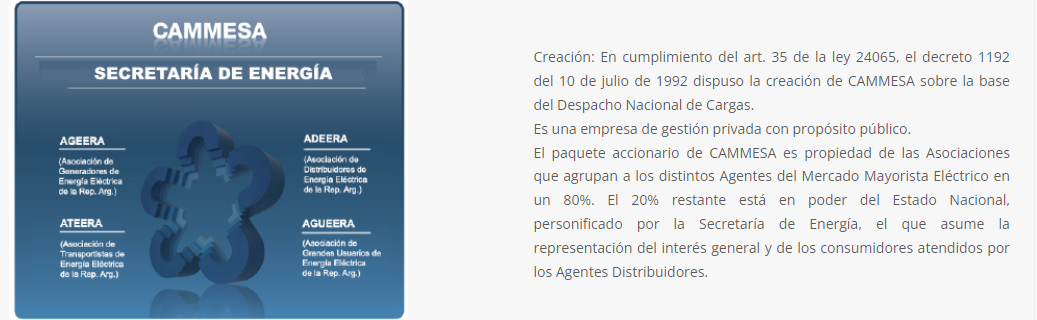 CAMMESA
Conformada en un 80% de propiedad de las Asociaciones que agrupan a los distintos Agentes del Mercado Mayorista Eléctrico  y el 20% restante está en poder del Estado Nacional
*Imagen obtenida de fuente:https://cammesaweb.cammesa.com/
Es el punto donde convergen la oferta y la demanda de energía eléctrica.
MERCADO  MAYORISTA  ELÉCTRICO
(MEM)
Es el ámbito en el cual la oferta de energía eléctrica interconectada a través del SADI pone a disposición su capacidad de producir energía y potencia.
El funcionamiento del Mercado Eléctrico Mayorista se sustenta en dos aspectos:                         la prestación y la recepción del servicio.
Producción, Transporte y Distribución
grandes usuarios y usuarios finales
RESULTADO
DESREGULACION Y PRIVATIZACION
🞄	los Generadores o productores
Interés General
🞄	los Transportistas,
Actores  reconocidos del  MEM
Servicio Público
🞄	los Distribuidores
🞄	los Grandes Usuarios
🞄		los	Participantes	(empresas	que	se	inscriben	como  comercializadores en bloque)
(Art. 4)
“aquellos titulares o concesionarios de centrales eléctricas que  coloquen su producción total o parcialmente en el sistema de  transporte y/o distribución de jurisdicción nacional”
🞄 Los generadores pueden celebrar contratos de suministro de  energía directamente con distribuidores y con grandes  usuarios
🞄 La generación puede ser de fuente térmica, hidroeléctrica o  nuclear
Generadores
🞄 Puede exigírsele el cumplimiento de algún tipo de  obligaciones y o normativa, atento a la importancia para la  comunidad que su actividad implica.
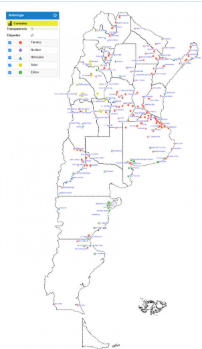 Mapa de Generadores
*Imagen obtenida de fuente: https://www.argentina.gob.ar/enre/competencias-del-enre/generacion
“quien	siendo	titular	de	una	concesión	de	transporte	de
energía	eléctrica	es	responsable	de	su	transformación	y
transmisión desde el punto de entrega por el generador hasta  el punto de recepción por el distribuidor o gran usuarios”
🞄 Transporte Troncal: conjunto de instalaciones de transmisión  necesarias para prestar el servicio público de transporte de  energía eléctrica en Alta Tensión (en tensiones = O + 220 kV)
entre Regiones Eléctricas.	TRANSENER S.A.
Transporte
🞄 Transporte	por	Distribución	Troncal:	conjunto	de
instalaciones de transmisión en tensiones = o + a 132 kV y -  a 400 kV dirigidas a vincular eléctricamente a Generadores,  Distribuidores y Grandes Usuarios entre sí, dentro de una  misma Región Eléctrica.	TRANSBA S.A., TRANSNOA  S.A., TRANSNEA S.A., DISTROCUYO S.A., TRANSCOMAHE S.A.  y TRANSPA S.A.
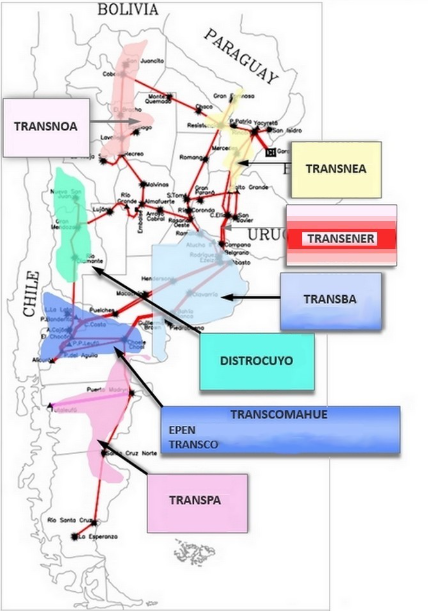 Red de  Transporte
*Imagen obtenida de fuente: https://www.argentina.gob.ar/enre/competencias-del-enre/transporte
“quien dentro de su área de concesión es responsable de  abastecer a los usuarios finales, que no tengan la facultad de  contratar su suministro en forma independiente”
🞄 ENERGIA DE MISIONES S.A.
🞄 Servicio Integrado provincial (SIP)
🞄 coexiste con la de numerosas cooperativas prestadoras del  servicio en forma preexistente, con concesiones otorgadas  por los municipios.
Distribución
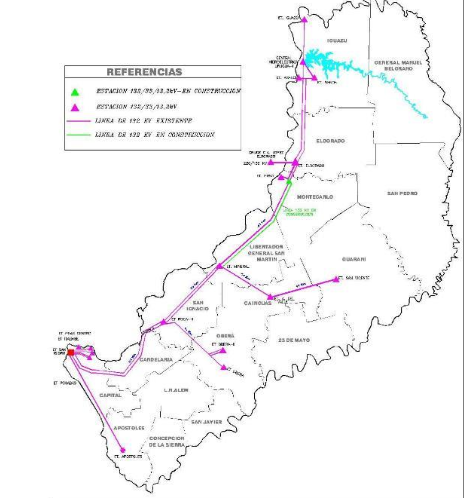 Red de  Distribución Misiones
*Imagen obtenida de fuente: https://www.energiademisiones.com.ar/wp-content/uploads/2021/12/LAT-132-Urbanas1.pdf
“quienes tienen la facultad de contratar en forma  independiente y para consumo propio su abastecimiento de  energía, ya sea con un generador o con un distribuidor”
La Secretaría de Energía establece los módulos de potencia, de  energía y demás parámetros técnicos que caracterizan al gran  usuario.
Grandes  Usuarios
🞄 Gran Usuario Mayor (GUMA): la demanda de potencia  requerida mínima de 1 MW (MEGAVATIOS), un consumo de  energía para consumo propio no inferior a 4380 MWh.
🞄 Gran	Usuario
Menor	(GUME)	la	demanda	de	potencia
requerida debe ser inferior a 2MW y mayor o igual a 30 kW
🞄	Gran	Usuario	Particular	(GUPA)	la	demanda	de	potencia  requerida debe ser inferior a 100 kW y mayor o igual a 30 Kw
Ejemplos: ACINDAR, AEROP ARGENTINA, ALTO PALERMO, TOYOTA, LOMA NEGRA, COTO.
CENTRALES DE GENERACIÓN ELÉCTRICA CONECTADAS AL SISTEMA NACIONAL
CENTRALES AISLADAS Y AUTOGENERADORES
-Establecimiento Don Guillermo S.R.L. TURBOVAPOR 
-Papel Misionero S.A.I.F.C. TURBOVAPOR 
-Piñalitos DIESEL
-Saltito I HIDRAULICA
-Saltito II HIDRAULICA 
-San Pedro DIESEL
 -Urugua-I HIDRAULICA
- Planta Solar Silicon FOTOVOLTAICA
-Bernardo de Irigoyen DIESEL
-Pindó Eco-Energía BIOMASA
-Pto. Piray BIOMASA
-Central Térmica Alem DIESEL
-Central Térmica Aristóbulo del Valle DIESEL
-Oberá TURBOGAS
-San Antonio - EMSA DIESEL
-Cerro Azul BIOMASA
-Central Térmica Wanda DIESEL
Generación de Energía  
Misiones
-Yacyretá HIDRAULICA
-Salto Grande HIDRAULICA
CENTRALES BINACIONALES
🞄 A partir de 1998, proceso normativo para regular la generación  de energía por fuente renovable:
🞄 Ley Nº25.019 Régimen Nacional de Energía Eólica y Solar (1998)
🞄 Ley Nº26.190  Régimen	de	Fomento	Nacional	para el	Uso	de	Fuentes  Renovables de Energía (2006)
Generación de  energía a partir  de FUENTES  RENOVABLES
🞄 Licitación Pública Nacional e Internacional, mediante el programa
denominado “GENREN”. (2009)
🞄  Contratos de Abastecimientos con CAMMESA.
🞄 Ley 27.191 que introdujo importantes modificaciones a la Ley
26.190. (2015)
🞄 Resolución N.º 136/2016 Programa RenovAr.
CONTRATOS de ABASTECIMIENTO de energía eléctrica  proveniente de fuentes renovables para la construcción de  centrales y posterior producción y venta futura de energía de  fuente renovable a CAMMESA
🞄 Programa PERMER. Energización de zonas rurales.
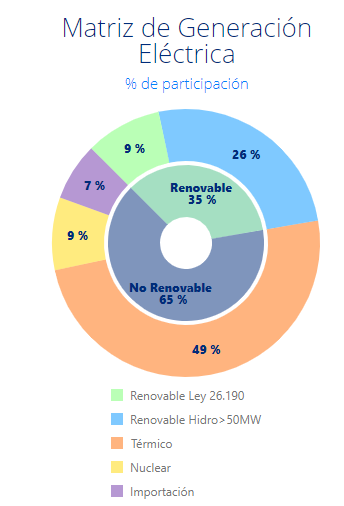 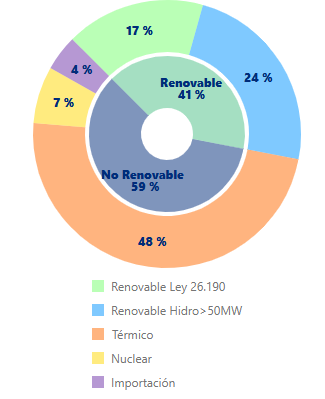 Diversificación  Matriz  Energética
*Imagen obtenida de fuente:https://cammesaweb.cammesa.com/
GENERACIÓN ACTUAL VS. INSTALADA POR TECNOLOGÍA
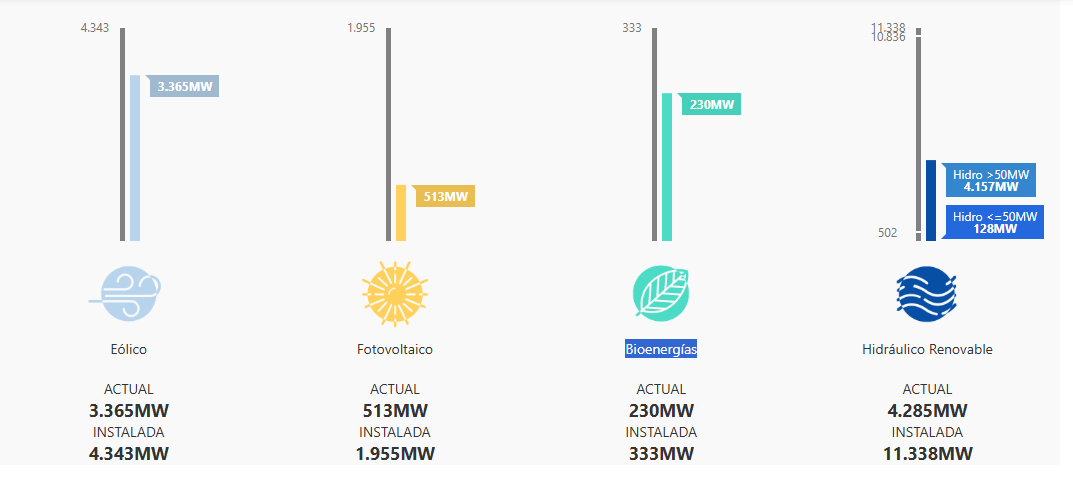 *Imagen obtenida de fuente:https://cammesaweb.cammesa.com/
🞄 Plan RenovAr
🞄 Agente Generador dentro del MEM a MM Bioenergía
🞄 Energía	de	Misiones,	la	Municipalidad	de	Cerro	Azul	y	la	Cooperativa  Eléctrica de Alem
🞄 Central termica de Biomasa: 3,3 megavatios
🞄 A partir de residuos forestales (raleos, chip y desechos forestales) de los  aserraderos de la zona
Planta  Biomasa  Misiones
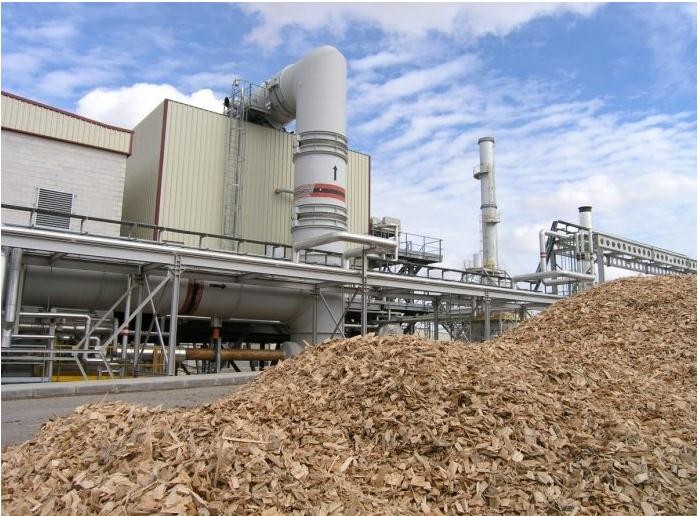 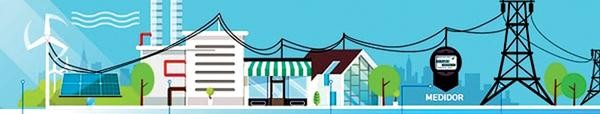 Régimen de fomento a la  generación distribuida de energía  renovable integrada a la red  eléctrica pública
La Ley 27.424 de  2017
Decreto
N°986/2018
Resolución  314/2018
🞄 “usuario del servicio público de distribución que disponga de  equipamiento	de	generación	de	energía	de	fuentes
renovables que reúna los requisitos técnicos para inyectar a  dicha red los excedentes del autoconsumo en los términos  que establece la presente ley y su reglamentación”.
Usuario  Generador
🞄 No	están	comprendidos	los	grandes	usuarios	o	auto
generadores del mercado eléctrico mayorista.
🞄 quien podrá autoabastecerse de la energía de baja potencia  o	capacidad	que	produzca	a	través	de	métodos	limpios,
Art.3: j)
asimismo	volcar	sus	excedentes	a	la	red	interconectada
nacional, y obtener un beneficio económico por ello.
Son las fuentes renovables de energía no fósiles idóneas para  ser aprovechadas de forma sustentable en el corto, mediano  y largo plazo: energía eólica, solar térmica, solar fotovoltaica,
Fuentes  Renovables
geotérmica,	mareomotriz,	undimotriz,	de	las	corrientes
marinas, hidráulica, biomasa, gases de vertedero, gases de
plantas	de	depuración,	biogás	y	biocombustibles,	con
Art.2
excepción de los usos previstos en la ley 26.093.
🞄 tendrá plenos efectos desde la instalación del medidor  bidireccional, y no se encontrará sujeto a plazo de extinción. Con  los derechos y obligaciones:
🞄 el derecho del distribuidor de verificar el cumplimiento de los
Contrato de  Generación  Eléctrica bajo  Modalidad  Distribuida
requisitos	y	desconectar	al	usuario-generador	de	la	red	de
de
distribución	cuando	se	vulneren	las	condiciones	técnicas  aplicación
🞄 la  obligación  del  distribuidor  de  comprar  toda  la  energía  que  el  usuario-generador inyecte en su red, y autorizar y conectar al  usuario-generador en los plazos determinados en el Régimen;
🞄 el	derecho	del	usuario-generador	de	inyectar	en	la	red	de
distribución la energía excedente, libre de cargos adicionales; y
🞄 la posibilidad de cesión de créditos acumulados por inyección de  energía a otras cuentas de usuario-generador o de usuario, y  retribución de créditos acumulados por la inyección de energía en  la red de distribución
Certificados de Crédito Fiscal (CCF)
Bono electrónico a favor del usuario y se verá reflejado en su cuenta de AFIP, pudiendo ser utilizado para el pago de impuestos nacionales como el impuesto a las ganancias y el impuesto al valor agregado (IVA)
Beneficios Promocionales
Línea de Crédito FODIS
Fideicomiso de administración y financiero que tiene por objeto el otorgamiento de préstamos, incentivos, garantías, aportes de capital y la adquisición de otros instrumentos financieros.
Autoridad de  Aplicación
Secretaría de Gobierno de Energía, dependiente del Ministerio de  Hacienda de la Nación
Instalación
El instalador calificado será el responsable de que la instalación de
los equipos de generación distribuida
La conexión será llevada a cabo mediante una plataforma de acceso  digital de acceso público
Solicitud
Facturación
El usuario-generador recibirá una factura con el detalle del volumen  de la energía demandada y de la energía inyectada, expresados en  kilovatios-hora (kWh), con los precios correspondientes cada uno por  unidad, expresados en pesos por kilovatio-hora (kWh).
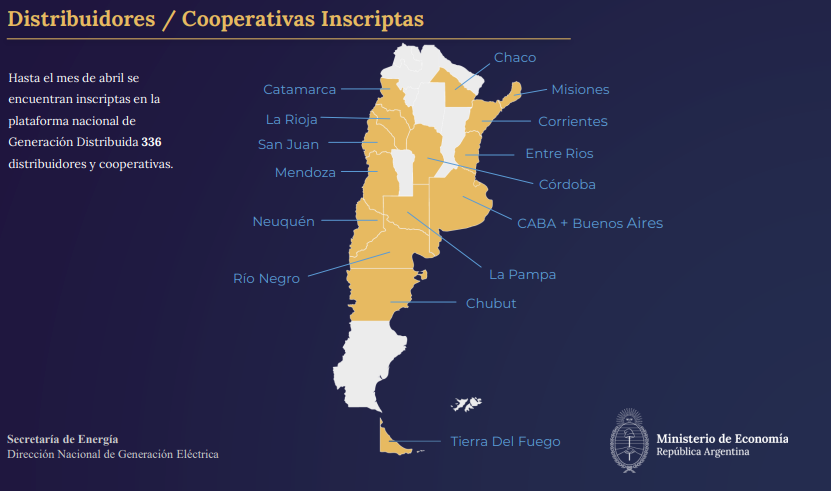 Provincias  adheridas
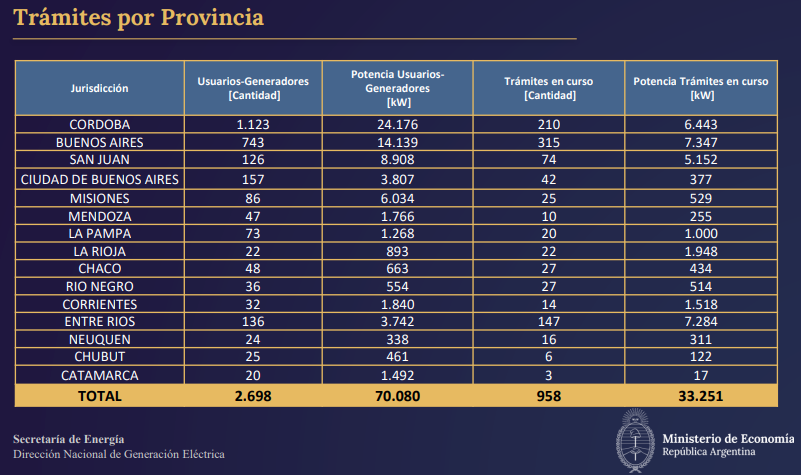 Tramites por Provincia
Misiones  Ley XVI-  N°118”
🞄 Balance Neto. Micro Generadores Residenciales, Industriales
y/o	productivos”.	Adhesion	a	la	Ley	Nacional,	mediante
reglamentación.
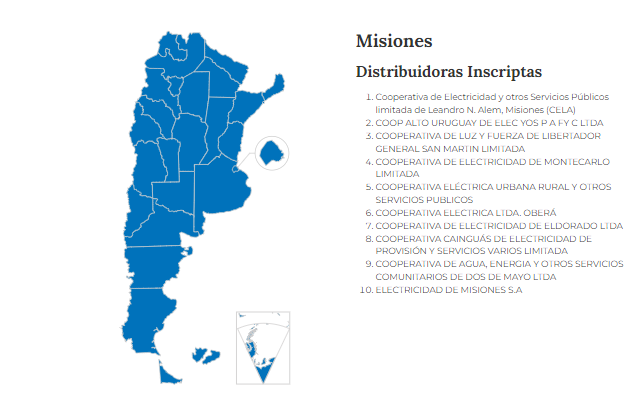 Distribuidores  inscriptos en  la plataforma  digital de  acceso público
Fuente: https://www.argentina.gob.ar/economia/energia/generacion-distribuida/distribuidoras-actualmente-inscriptas-en-la-plataforma
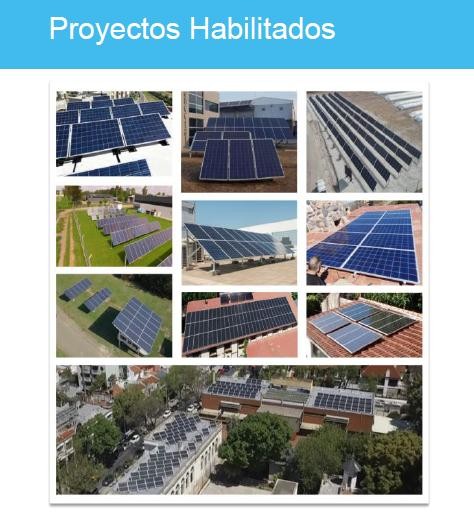 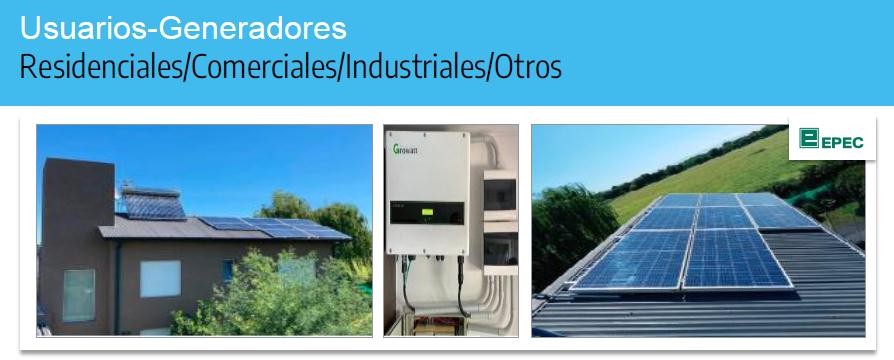 Ley XVI-  N°118
Balance Neto. Micro Generadores Residenciales, Industriales y o productivos
consumo instantáneo o diferido de la energía eléctrica que fue producida en el interior de la red de un punto de suministro o instalación de titularidad de un usuario y que está destinada al consumo propio
Consumo de Balance Neto
Usuarios
los usuarios de energía eléctrica que instalan en su red interior un equipamiento de generación eléctrica de origen renovable
Generación de fuente renovable Art. 3
solar fotovoltaica, solar térmica; eólica; micro hidráulica e hidráulica hidrocinética; biomasa; biomasa de captación de gas metano producido por residuos; geotérmica; celdas de combustible de hidrógeno con hidrógeno producido y almacenado; motores a combustión de hidrógeno con hidrógeno; energía piezoeléctrica por movimiento de peatones o vehículos; biocombustibles.
Contrato de  Generación  Eléctrica bajo  Modalidad  Distribuida
El usuario que desea acogerse al suministro en la modalidad de balance neto en un nuevo punto de suministro o instalación, debe suscribir un contrato de acceso con la compañía distribuidora de energía eléctrica donde detalla su venta de energía, y debe cumplir con las condiciones y reglamentaciones técnicas específicas aplicables a su exclusivo costo.
Autoridad de  Aplicación
la Secretaría de Estado de Energía de la Provincia.
deben solicitarlo a la empresa que tiene la concesión de la distribución de la energía eléctrica en el punto de suministro.
Solicitud
Debe ser acorde al precio que se abone en el mercado eléctrico nacional para generaciones de igual tipo y origen al momento que se inyecte la energía en la red.
Facturación
Beneficios
Si la generación resulta de interés del usuario, y corresponde la certificación de bonos de carbono. La empresa distribuidora debe facilitar la documentación pertinente para que el usuario tramite los mencionados bonos de carbono
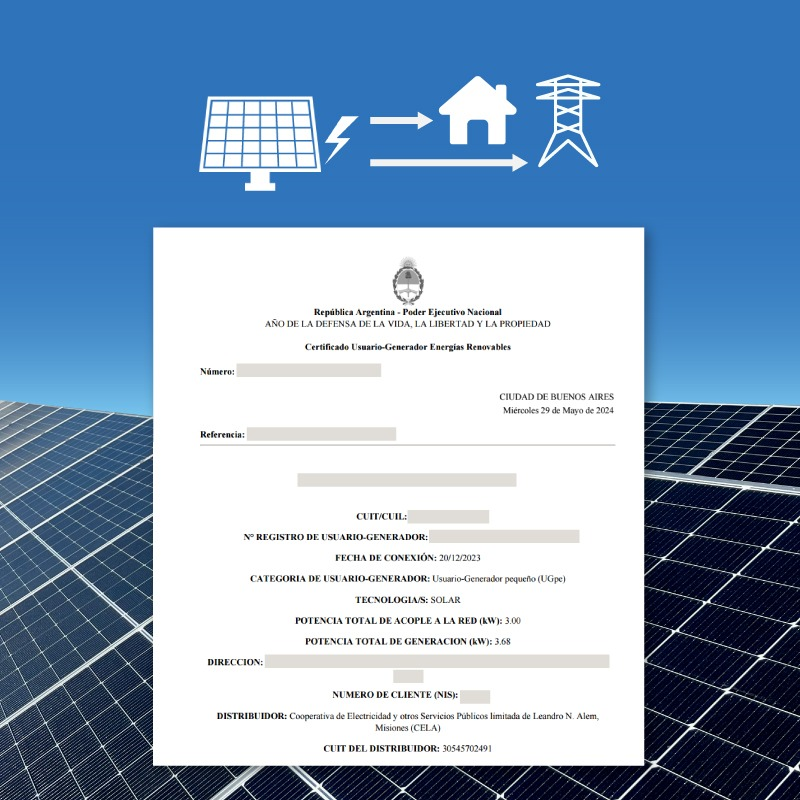 USUARIO GENERADOR MISIONES